عنوان مقاله:دیگرخواهی و جامعه شناسینقد و بررسی نظریات موجود
نویسنده: محمد سعید ذکایی
منبع: فرهنگ تابستان و پاییز 1376 شماره 22 و 23
صص 275-296
مقدمه
معضلات اجتماعی و بحران های اخلاقی قرن نوزدهم، سهم زیادی در رشد نظریه های جامعه شناسی داشته و یکی از فضایل اخلاقی و ارزش هیا اجتماعی که توجه جامعه شناسان  و متفکرین اجتماعی را به خود جلب کرده، مفهم دیگر خواهی (Alturism) بوده است.
با ردیابی سابقه مفهوم دیگر خواهی نخست به نام آگوست کنت بر می خوریم، غالبا کنت را مبدع مفهوم دیگرخواهی بر شمارند و در ترسیم ابعاد تحول فرهنگی  از اشتغالات ذهنی هم از بحث در باب گذار از بخشایش خانوادگی به بخشایش عام را می توان ذکر کرد (ووثتناو، 1993، 335) توجه به دیگرخواهی را در آثار نظریه پردازان اجتماعی اخیر نیز می توان مشاهده کرد و مروری بر مفهوم سازی ها در آثار جامعه شناسانی نظیر پارسونز، سوروکین، رایزمن و غیره، نشان می دهد که دیگرخواهی – لا اقل  در ظاهر – از مقاهیم بنیادی جامعه شناسی و مقوله ای مهم در فهم رفتار انسانی به شمار می آید.
این جامعه شناسان و بسیاری دیگر در تلاش خود جهت ارائه مبنایی مفهومی در مطالعه رفتار انسانی و تعامل او در گروه های اجتماعی و جامعه از تمایز بین دو واژه «خود» و «دیگری» استفاده می کنند. به عنون مثال  دو مفهوم خاص گرایی و عام گرایی را به عنوان جفتی از متغیهرای انگاره ای پارسنز می توان ذکر کرد. 
در ادامه مطلب ابتدا به بررسی و نقد تعاریف ارائه شده از دیگر خواهی، سپس به ارتباط ان با نیاز و ارزش اشاره می کنیم و در پایان ضمن مروری بر ادبیات نظری و تجربی موجود  در زمینه دیگرخواهی به تفکیک پارادایم ها و رهیافت های شناخت تر علوم اجتماعی خواهیم پرداخت.
تعریف دیگر خواهی
در تعریف دیگر خواهی  همچنان مجادلات نظری بسیاری وجود دارد و این مجادلات ناشی از ادراکات و برداشت های متفاوتی است که در مورد مایت دیگرخواهی وجود دارد. برخی دیگر خواهی را بیشتر به عنوان یک انگیزه و نوعی حالت ذهنی تصور می کنند که از یمان انها تعامل گرایان نمادی را باید برجسته ترین گروه دانست. دسته ای نیز بیشتر بر نتایج رفتاری آن تاکید و آن را از نتایج عینی به دست امده استنتاج می کنند.
کنت دیگرخواهی را توجه غیر خودخواهانه نسبت به رفاه دیگران می دانست نکته ای که از این تعریف استنباط می شود آن است که دیگر خواهی به عنوان نقطه مقابل خودخواهی تلقی شده، هرچند  رابطه دیگرخواهی/ خودخواهی رابطه ای دو وجهی (Dichotomous) نیست و این دو بر امتداد یک پیوستار قرار دارد (سیمونز، 1994، 1)
رابطه ای دو وجهی
رفتار دیگرخواهانه بیانگر ارزش گذاری اصول اخلاقی همچون عدالت سراسری و خیر بیشتر نسبت به گروه بزرگتری است و جایگاه آن در تعامل اجتماعلی بالاتر از رابطه مبتنی بر بده و بستان است. 
دیگر خواهی معمولا نتایج سودمندی را برای دریافت کننده به همراه دارد اما باید توجه داشت که وقوع یک نتیجه رفتاری نه شرط لازم و نه ضروری برای دیگر خواهی است. برای نمونه کمک مالی به امور خیریه از جانب یک شرکت هم می تواند با نیت دیگرخواهانه انجام شود و هم می تواند به عنوان راهبردی جهت گریز از پرداخت مالیات بیشتر صورت پذیرد.
راهبردی جهت گریز از پرداخت مالیات
با توجه به آنچه ذکر شد می توان گفت عامل انگیزش درونی که رفتاری را موجب می شود در ارزیابی «دیگر خواهی» نقش حیاتی را بر عهده دارد (ویکفیلد، 1993، 417)
بدین ترتیب باید گفت در پس اعمل دیگرخواهانه لزوما نیروهای گرایشی و انگیزشی وجود دارند و انها نیز به نوبه خود برخاسته از مجموه ارزش هایی هستند که افراد با آنها اجتماعی شده اند بنابراین در جمع بندی ویژگی های «دیگر خواهی» باید بگوییم: 
الف- دیگر خواهی یک عمل در انگیزش موجود برای انجام ان نهفته است. 
ب- انگیزه در دیگر خواهی سود رساندن به کسی بدون توقع هر گونه (پاداش) ابزاری است. 
ج- دیگر خواهی با نیت فرد و از روی اختیار و انتخاب داوطلبانه او صورت می گیرد.
رابطه دیگرخواهی با نیازها و ارزش ها
اگر بپذیریم دیگرخواهی ارزشی اجتماعی و اخلاقی است و به عنوان یک جهت گیری ذهنی مبتنی بر ارزش های اخلاقی افراد را به سوی انجام اعمال دیگر خواهانه سوق می دهد در آن صورت این سوال مطرح می گردد که عامل محرک  و انگیزه دیگر خواهی چیست و شکل گیری ان به چه نحو است؟ و چگونه است که جهت گیری هیا رقابتی ، فرد گریاانه و تعاون خواهانه را در کنار جهت گیری های دیگرخواهانه با درجات متفاوت در افراد و گروه بندی های یدگر زندگی جمعی می توان مشاهده کرد.
در خصوص ماهیت دیگر خواهی اختلاف نظر بسیار است برخی تحلیل گران نسبت به وجود صورت خالصی از این ارزش مشکوک بوده، معتقدند که نوعی محاسبه نفع گرایانه، تبیین کننده اعمالی است که افراد به خاطر رفاه دیگران انجام می دهند
محاسبه نفع گرایانه
از سوی دیگر گروه روز افزونی از عالمان اجتماعی معتقدند که دیگرخواهی جلوه ای طبیعی از شخصیت انسانی است و ان را به مثابه صفتی ذاتی برای انسان بر شمارند (برای مطالعه بیشتر در این موضوع نگاه کنید به ویکفلد 1993)
تناقضات موجود در مورد مفهوم دیگرخواهی هر چه باشد و حتی اگر استدلال «دیگر خواه ارضا شده» ساتدلال محکم تلقی شود، با این حال اعمالی را می توان  مشاهده کرد که حداقل در نظر اول  برای رفاه دیگران انجام می شوند و برخی افراد بیش از سایرین مرتکب آن می شوند. اگر زندگی اجتماعی را امر ناگزیری  برای انسان بدانیم
آن گاه باید گفت  که پیدایش فرایند های اجتماع خواهان و دیگر خواهی به مثابه  صورت خاصی از این رفتار می بایست قهرا تامین کننده نیاز حیاتی همبستگی و متحد ساختن اعضا جامعه به یکدیگر باشد. نیاز منبع اساسی پیدایش دیگرخواهی است و ان را به مثابه ارزش اجتماعی سهمی متجلی یم سازد. نیاز نیروی هدایت کننده  ادراکات  اندیشه ها و اعمال فرد است. هنگامی که ادمی خود را با شرایط ناراضی کننده ای مواجه می بیند، به واسطه این نیرو به جهت خاصی (ارضای نیاز) رهنمون می گردد.
نیاز نیروی هدایت کننده  
اندیشه ها و اعمال فرد است
به بیان دیگر باید گفت نیاز به رفتاری می انجامد  که به موجب آن تنش نهفته  در نیازها تحفیف می یابد.  از همین جا ارتباط  دو مفهوم نیاز و ارزش مطرح می گردد. ارزش ها را می توان تجلیات  و انعکاس  شناختی از نیازهای اسسی دانست که برای بقا و زندگی اجتماعی لازم به شمار می ایند. ارزش ها عموما حول محور نیازهای فیزیولوژیک روابط بین فردی و اجتماعی و نیازهای افراد برای خودشکوفایی و رستگاری وجود دارند که افراد در مسیر جامعه پذیری خد آنها را فرا گرفته  و درونی می کنند..
بدین ترتیب ارزش ها را می توان عام تر از نیازها تلقی کرد، زیرا همزمان  نیروهای جامعه شناختی و روان شناختی بر آنها اثر می گذارند. بعد جامعه شناختی آن- چنان که اشاره شد- به خاطر نقش جامعه و نهاد های اجتماعی در درونی کردن ارزش های مطلوب و مفید در فرد است و بعد روانشناختی آن نیز این است که انگیزش های فردی نیاز به یک نوع تجلی و توجیه شناختی و در حقیقت نوعی تخلیه به بیان جامعه شناختی دارد
بیان جامعه شناختی
تجلی شناختی  نیازها به همان اندازه که در خدمت تامین نیازهای فردی است، پاسخ گوی تقاضاهای  اجتماعی نیز هست. نیازها را افراد بسته به شرایط فردی و اجتماعی می توانند انکار کنند در حالی که هیچ گاه لازم نیست ارزش ها را انکار کنیم. از این رو هنگامی که کسی از ارزشی با ما سخن می گوید ، در حقیت به طور قطع  از نیازهای خو با ما سخن می گوید.
شرایط فردی و اجتماعی
بدین ترتیب  بدون آن که بخواهیم  نگاهی هستی شناختی به مفهوم دیگر خواهی داشته باشیم و واقعیت وجود این ارزش را در معنای مطلق آن نشان دهیمف باید بگوییم نیاز به روابط اجتماعی و تعاون، از ضروریات زندگی اجتماعی است و نیاز به تقدم دادن و گذشت از حقوق و منافع فردی هر چند جزیی و هر چند با فراوانی تکرار محدود، حتی از جانب اندکی از اعضای جامعه موجد نظم اجتماعی و تداوم همزیستی عاری از تضاد افراد در جامعه است. بدیهی است هر گاه اخترام و رعایت این ارزش ها در جامعه کمتر صورت گیرد و انگیزش های خودخواهانه  سهم بیشتری از انگیزه های فردی را تشکیل دهدف تعادل جامعه در جهت ایجاد تنش وتضعیف قرار دادهای اجتماعی بر هم خواهد خورد.
نیاز به تقدم دادن و گذشت از حقوق و منافع فردی
ادبیات تحقیق در موضوع دیگر خواهی
مروری تحلیل بر ادبیات حجیم و دارای گستره وسیع دیگر خواهی نشان می دهد مطالعات انجام شده در میان شاخه ئهای مختلف علوم اجتماعی به طور متوازنی توزیع نشده است. ین مطالعات غالبا مبتنی بر فرد گرایی روش شناختی  بوده و از رهیافت جزئی نگرانه پیروی می کند که در آن انسان غالبا به عنوان موجودی پاداش جو و ذاتا خودخواه معرفی می شود.
رهیافت جزئی نگرانه
از سوی دیگر تحلیل گران رشته های مختلف علوم اجتماعی، نوعا دیگرخواهی را با کمک دادن، اشتراک در برخورداری از هر چیز باارزش و یا آن چه از آن به «دیگر خواهی بده بستان مانند» تعبیر می شود به اشتباه یکی می انگارد(مونرو 1991:397) حال آن که می دانیم دیگر خواهی  بده بستان گونه تنها شکلی از دیگر خواهی است که مکانیسم های ان را فقط با رهیافت  های اقتصادی می توان تبیین کرد.
رهیافت  های اقتصادی
در همه این نوشته ها تلاش بر این است که به منظور واداشتن افراد در انجام کارهای درست  در زندگی روزمره شان انگیزه های دیگرخواهانه یا علایق اجتماعی مورد توجه قرار گیرد (شوارتز، 1993، 316)
شاید دیدگاه غالب در میان نویسندگانی که دیگر خواهی را بیشتر به مثابه یک رفتار تلقی می کنند تا یک انگیزش، واکنشی برای گریز از اجبار در احتساب ان دسته عوامل برانگیزاننده اجتماعی باشد که افراد آنها را اموخته و درونی می سازند و با شکل دادن چارچوب های شناختی و قضاوت های هنجاری، رفتارهای بعدی آنها را تعیین می کنند. 
در ادامه برای روشن تر شدن موضوغ؛ ادبیات وسیع دیگر خواهی را بر اساس رهیافت های هفت گانه ذیل مورد بحث قرار می دهیم:
عوامل برانگیزاننده اجتماعی
1- فلسفه و شناخت اجتماعی
تاکید این رهیافت بر هویت، جهان بینی ف همدلی و ادراک از خود است(مونرو 1993، 397) این نویسندگان معتقدند انجام عمل اخلاقی مستلزم نوعی گذار است که بر مبنای ان تصور از خود، از فردی مستقل به فردی مسئول و وابسته به دیگران  تغییر می یابد. بعضی از مردم از ظرفیت شناختی برخوردارند که به انها امکان داشتن «گروه مادی وسیع تر و حتی عام را می دهد. هویت فردی این گونه افراد، هویتی اجتماعی است و عنصر فردیت در بینشی که آنها از خود دارند برجسته نیست. در جه ای که یک دیگر خواه بالقوه خود را با همه افراد با گروهی که به آنها کمک خواهند کرد، هم هویت  می پندراد عامل مثر و مهمی در دیگر خواهی محسوب می شود. افراد جامعه بیشتر تمایل به کمک به آن دسته را دارند که به نظر می رسد مشابه با خود انها باشند و نه کسانی که متفاوت از انها هستند.
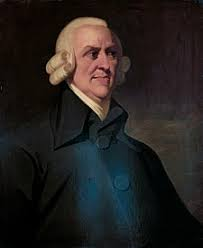 مشاهده این مطلب که ساکنان شهرهای کوچ  یا محیط های روستایی در قیاس با ساکنین شهرهای بزرگ بیشتر به کمک می کنند- و برخی مطالعات تجربی نیز ان را تایید کرده است- می تواند تا اندازه ای نتیجه هویت پذیری گروهی باشد که ناشی از زندگی در شهرهای کوچک  است و زندگی در شهرهای بزرگ مانع ان می گردد(شوارتز، 1993) ادام اسمیت نیز در کتاب خود موسوم به نظریه احساسات اخلاقی از همدلی صحبت می کند و اعتقد دارد فرد، از طریق همدلی خود را با دیگران هم هویت می سازد.
آدام اسمیت
2- روان شناسی رشد
این رهیافت مدعی است که دیگر خواهی به عنوان بالاترین مرحله رشد اخلاقی ف ابتدا مستلزم براورده شدن نیازهای سطح پایین استف از جمله این نظریه ها، به ظنریه نیازهای مازلو می توان اشاره کرد. مازلو در نظریه خود معتقد است نیازهای انسانی همچون یک هرم دارای سلسله مراتبی هستند و دستیابی به نیازهای سطوح بالاتر مستلزم براورده ساختن نیازهای سطح پایین تر است. مازلو نیاز ها را به چند دسته فیزیولوژیک، امنیت، نیاز به روابط اجتماعی، نیاز به احترام{احترام به خود و احترام از سوی دیگران} و خویشتن یابی، طبقه بندی می کند.
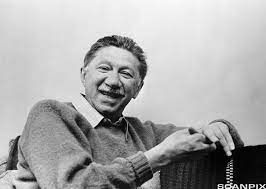 مازلو
بر این اساس می توان گفت نیاز دیگر خواهی در راس این هرم قرار دارد و در نتیجه هر چه فرداحساس عزت نفس بیشتری داشته باشد، از روحیه دیگرخواهی بیشتری برخوردار خواهد بود. در مجموع در این رهیافت نیازهای احساس شده مکانیسمی به شمار می ایند که انگیزش های دیگرخواهانه را تحریک می کنند.
نیازهای احساس شده
3- اقتصاد
در تبیین اقتصادی دیگرخواهی با مفاهیم به حداکثر رسانیدن سود و ارجحیت ها بیان می شود. در این دیدگاه فرض بر این است که افراد در انتخاب هایی که به عمل می اورند، تنها نفع شخصی خویش را دنبال می کنند. 
اقتصاددانان مدعی اند در پس همه فعالیت هایی که در نگاه اول دیگر خواهانه به نظر می رسند و یا نفع دیگران در انها منظور شده استف شکل ظریفی از نفع فردی وجود دارد.
حداکثر رسانیدن سود و ارجحیت ها
به بیان دیگر انها معقتدند دیگر خواهی نوع تغییر شکل یافته ای از خودخواهی است. این گروه بر التذاذ های درونی (بکرف 1976) انتظار کمک متقابل یا دیگرخواهی به عنوان پاداش های که هر فرد در کنش های  به اصطلاح دیگر خواهانه خود جست  و جو می کند، تاکید می کنند.
التذاذ های درونی
در خصوص ملازمات اجتماعی و فرهنگی این فعالیت ها اتفاق نظر وجود ندارد، به زعم دسته ای دیگر خواهی متقابل ضرورتا به هماهنگی گروهی (اجتماعی) منتهی نمی شود اگر چه افزایش ان دامنه تضاد در جامعه را تقلیل می دهد.در این رابطه علی رغم ان که مبادلات بیشتری بی طرفین صورت می گیردف در نهایت هر دو طرف ضرر می کنند (استارک، 1993)
از سوی دیگر برخی منتقدین چنین نتیجه می گیرند که هیچ الگوی مبادله یا به خودی خود مطلوبیت متقابل را افزایش نمی دهد. از نظر آنهااحترام گذاشتن به ان چه مبادله می شود و نیز همه الگوهای مبادله ای که طرفین آن را می پذیرند، به تقویت همبستگی اجتماعی می انجامد (مک نیل، 1986، 586) مک نیل در مقاله خود نتیجه می گیرد  انسان ها ضرورتا و به صورت ناپایدار خودخواه  و هم زمان متعهد نسبت به اجتماع هستند (همان، 568) و در پایان پیشنهاد می کند برای از میان برداشتن این ناپایداری از اصول بده بستان استفاده زیادی می توان کرد.
تقویت همبستگی اجتماعی
تبیین های اقتصادی غالبا در گزاره های نظریه انتخاب (کنش ) عقلانی بیان می شوند. این رهیافت تلاش دارد شرایطی را مشخص کند ه با در نظر گرفتن آن شرایط دیگر خواهی امکان پذیر و یا در محدوده های خرد واقع گردد. نظریه انتخاب عقلانی به عنوان یک رهیافت بر این فرض استوار سات که اگر چه هنجارها و ساخت اجتماعی چارچوبی را به وجود می اورند که افراد در ان  عمل می نند، با این حال از آنها به عنوان عوامل تعیین کننده اصلی رفتارهای فردی نمی توان یاد کرد.
نتایج و نیات کنش های فردی نیز به همان اندازه از اهمیت برخوردرا سات. بر اساس این نظریه کنشگر نیز از توانایی هایی برای انتخاب کردن برخوردار است. در این نظریه فرض بر این است که اهداف یا ارجحیت های فردی معین و ثابت هستند و کنشگر در تعقیب این اهدا می بایست از میان گزینه های جایگزین  کنش دست به انتخاب زند و این انتخاب های کنشگر عقلانی خواهد بود.
4- زیست شناسی تکاملی
زیست شناسی اجتماعی رهیافت دیگر ی است که هم اقتصاد دانان و هم زیست شناسان به آن شکل داده اند. گستره نظریه های ارائه شده و تحقیقات انجام شده در این دیدگاه بسیار وسیع است. در این جا تنها به ذکر این نکته اکتفا می کنیم که این نظریه بر اساس بده بستان و اقساع نفع شخصی به خویشان با کسانی که برای ما اهمیت دارند، استوار می باشد. انتخاب گروه نیز مورد توجه این گروه ها قرار دارد. پیش فرض چنین است ه هر گروه برای حفظ دیگر خواهان  خودی، مکانیسم هایی را ایجاد می کند که هدف ان افزایش قدرت رقابت گروهی در فرایند های زیست شناختی انتخاب طیعی است(مونرو، 1991، 399)
5- روانشناسی اجتماعی
شاید بتوان انبوه مطالعهات انجام شده در زمینه دیگر خواهی را در دسته روان شناسی و روان شناسی اجتماعی قرار داد. واقعیت این است که در این مطالعات واحد تحلیل و مشاهده، غالبا افراد گرایش های آنها، شخصیت ها و هویت های فردی انهاست. در مجموع وجه ممیز این نوع مطالعات را باید جهت گیری آنها و نادیده گرفتن زمینه اجتماعی وسیع تر (جامعه) و فرایند های اجتماعی موجود در ان دانست. عاملین –ان چنان که کرتینز به ان اشاره دارد- دست به گونه ای سازش میان نوعی نفع شخصی محدود با منافع بلند مدت خود به عنوان موجودات اجتماعی می زنند. میزان توفیق این عاملین را علاوه بر عوامل شناختی، عوامل وضعیتی و خصیصه ای تعیین می کند (کرتینز، 1992، 270)
مطالعات روان شناسی اجتماعی غالبا این متغیرهای ساختی را نادیده می گیرند و حتی گاهی کنش هایی مثل کمک کردن در موارد اضطراری را تنها به منزله مواردی خاص از رویداد هایی می دانند که می بایست آنها را توصیف و تبیین کردو آن چنان که گویی این فعالیت ها در متن بزرگ تر جامعه و توسط عاملیتی که خود در جامعه زندگی می کنند و از ان تاثیر می پذیرند، انجام نمی گیرد.
توصیف و تبیین
فعالیت های دیگر خواهانه را نباید اعمال غیر معمولی دانست که تنها شامل رابطه ای متقابل و گذرا بین کمک دهنده و کمک گیرنده هستند. 
مفهوم دیگر خواهی مفهومی فردگرایانه  نیست و بر پیوندهای همبستگی و همدلی میان مردم اشاره دارد (همان:212) اگر چه روان شناسان اجتماعی در بسیاری موارد در تحلیل خود  از کنشگر فردی فراتر رفته و دیگر خواهی را در متنی تعاملی نگریسته   و قلمرو  وسیع تر را در مقایسه با روانشانسان رشد در نظر می گیرند، با این حال عوامل اجتماعی یا بیرونی که آنها بررسی می کنند غالبا محیط های بلافصل و کوچک تر را در بر می گیرد.
این گوه به ندرت یافته هایی را به دست می دهند که به کمک انها بتوان تفاوت های فرهنگی و شرایط ساختن منتهی به رفتارهای اجتماع خواهانه را تبیین کرد. بر اساس رهیافت روان شناسی مطالعات چندی انجام شده که از ان میان می توان به مطالعه آلپترها در زمینه ناجیان یهودیان در دوهر اروپای نازی اشاره کرد.
محققین در مطالعه خود به دنبال یافتن عوامل پیش بینی کننده دیگر خواهی  در میان این گروه ها هستند و از این رو گستره وسیعی از عوامل اجتماعی و وضعیتی را مورد بررسی قرار می دهند. در پایان این مطالعه  آنها نتیجه می گیرند متغیرهایی همچون مدل های نقش، قبات و پیوندهای خانواده و مسئولیت پذیری عوامل اصلی بر رفتار دیگرخواهانه به شمار می آیند. چنان که ملاحظه می شود، این متغیرها در زمره متغیرهای روان شناختی نیز به شمار امده و مورد توجه قرار می گیرند.
متغیرهای روان شناختی
با این حال محوری ترین تببین اولی ترها مدلی است که ا زان به ژرف نگری تعبیر می شود. این لاگوها آن چنان بر نحوه ارتباط افراد به لحاظ خصوصیتی با دیگران  و نیز احساس تعهد آنها نسبت به دیگران موثر هستند که می توان گفت یک شخصیت دیگر خواه را به وجود می آورند (مونرو، 1994-883)
یکی از متغیرهایی که به نظر می رسد ارتباط مثبتی با دیگر خواهی و دیگر صورت های رفتارهای اجتماع خواهانه داردف عزت نفسی است غالب تحقیقات انجام شده نشان می دهد که افراد برخوردار از خود پنداری مثبت بیشتر از صاحبان عزت نفس پایین تمایل به انجام کارهای خیرخواهانه دارند.
افراد برخوردار از خود پنداری مثبت بیشتر از صاحبان عزت نفس پایین تمایل به انجام کارهای خیرخواهانه دارند.
عوامل جمعیتی همچون سن، جنس دین و از این قبیل نیز مدت ها مورد توجه روان شناسان  و روانشناسان اجتماع بوده است. نتایج به دست آمده از این مطالعات غالبا دو گانه و گاه متناقض بوده اند. برخی مطالعات موید نوع خواهی بیشتر مردان بوده اند. اما مطالعاتی نیز نتیجه معکوس را نشان داده اند  و البته بسیاری مطالعات تاثیر جنس را مردود دانسته اند.
در مورد متغیر دین، بسیاری از مطالعاتی که د رخلال 25 سال گذشته انجام شده اس. هیچ گونه رابطه ای را بین درجه اعتقاد مذهبی و طیف وسیع رفتارهای دیگرخواهانه نشان نداده است (شوارتز، 1993، 320)
بانسون و همکاران او در میان افراد مذهبی تمایزی را میان گروهی که دین را به مثابه وسیله ای برای اهداف بیرونی می دانند، با گروهی  که دین را فی نفسه یک هدف یم دانند  و نیز دسته ای که ان را یک جست و جو تلقی می کنند، قائل شدند.
در این مطالعه محققین به این نتیجه می رسند که انگیزش مرتبط با دین به منزله وسیله ای بیرونی  و وسیله ای درونی ، انگیزه ای خودخواهانه است و در مقابل انگیزه های مرتبط با دین جست و جو گرانه به نظر می رسد که دیگرخواهانه باشد (بانسوم 1989، 884) به نظر می رسد که در تبیین نقش دین محقق می بایست بیشتر بر تفاوت های موجود در اجتماعات مذهبی، ماهیت  تعالیم دینی  و مکانیسم هایی که این  تعالیم  به وسیله آنها درونی شده و همچنین آژانس هایی که در این کار دخیل اند تاکید ورزد.
تفاوت های موجود در اجتماعات مذهبی، ماهیت  تعالیم دینی  و مکانیسم هایی
 که این  تعالیم  به وسیله آنها درونی شده
این موضوع  که دیگر خواهان بالقوه تا چه اندازه خود را با افراد با گروهی که بدان کمک خواهند کردف هم هویت می دانند. حوزه دیگری از مطالعات دیگر خواهی است که از نظریات تعامل گرایان نمادی اثر پذیرفته اس. عمما چنین فرض می شود که افراد بیشتر متمایل به کمک به گروهی هستند که از جهاتی با آنها مشابه بوده و می توانند خود را با آنها هم هویت بپندارند در واقع و بر اساس مفهوم سازی مید می توان گفت هر کس در انتخاب رفتار خود نقش دیگران مهم با تعمیم یافته را در نظر می گیرد. مردم نسبت به «درون گروه» یا «گروه ما» ی خود دیگر خواهی بیشتر  و متقابلا نسبت به «برون گروه» خود دیگر خواهی کمتری را نشان می دهند.
اجتماعی شدن و یادگیری اجتماعی از دیگر محورها مطالعات روان شناسی اجتماعی دیگر خواهیاست که محققین توجه زیادی بدان نشان داده اند. بسیاری از محققین شرایط رفتار مثبت اجتماعی را مورد بحث قرار داده اند و در این خصوص مباحثات نظری بسیاری وجود دارد که بیشتر انها به اکتسابی بودن انگیزش های ذاتی دیگرخواهانه ارتباط دارد ..
همدلی و خود را به جای دیگری گذاشتن، از جانب روان شناسان  منبع اصلی دیگر خواهی بر شمرده شده است. واقعیت این است که همدلی و در نظر داشتن نظر دیگران را می توان به ترتیب با ابعاد عاطفی و شناختی دیگرخواهی موازی دانست. برای ان که همدلی به دیگر خواهی بینجامد، می بایست با پذیرش دیدگاه دیگران همراه گردد. همدلی مستلزم درک کافی (پذیرش دیدگاه) ان چیزی است که دیگران آن را تجربه می کنند
در مطالعه دیگری در مورد دیگر خواهی کربس نمونه جامعی را از فرایند رشد این پدیده ارائه و در پایان قضایایی را بیان می دارد. کربس نتیجه می گیرد  شناخت اجتماعی به صورت مرحله ای به گونه ای جمعی رشد می یابد. از نظر او صورت های دیگر خواهی که در مراحل بعدی ظاهر می گرددند. از صورت های ابتدایی تر، دیگر خواهانه تر هستند . به نظر کربس رابطه بین ساخت های مرحله ای و دیگر خواهی با وساطت فرایند های شناختی و احساسی صورت می گیرد که به صورت تجربی با رفتار اجتماع خواهانه مرتبط شده اند (کربس ، 1994، 103)
نظریه یادگیری  اجتماعی تلاش دارد با توجه به شرایطی که بر انگیزاننده پاداش ها با منع کننده تنبیهات هستند به تبیین دیگر خواهی بپردازد. 
بر اساس این نظریه رفتار عاملین اخلاق و انگیزه های آنها برای عمل کردن به صورت اخلاقی، حاصل تعقیب اگاهانه پاداش های همچون تایید اجتماعی است که ارزش تقویت کننده آنها در تعلق برخاسته از فرهنگ این افراد به سوائق ریشه دارد، نیازها یا تنفرها نهفته است (رن، 1982، 41)
تایید اجتماعی
نظریه پردازان یادگیری اجتماعی، الگوپذیری را روش بسیار مفیدی برای ترغیب کودکان به یادگیری می دانند. عوامل اجتماعی کننده می توانند شیوه رفتاری صحیحی را که بعدا می تواند سرمشقی قرار گیرد و از آن تقلید شود، نشان دهند. اگر افراد متوجه شوند که دیگران رفتارهای اجتماع خواهانه را پاداش می دهندف در ان صورت این رفتارها به عنوان استاندارد های مناسب رفتاری، درونی خواهند شد.
راشنون در مقاله مهمی به بررسی برخی عوامل اجتماعی کننده و تاثیر آنها بر ارزش های اجتماع خواهانه می پردازد و بر اساس مطالعات خود نتیجه می گیرد که اگر مضمونی اجتاع خواهانه در رفتار ظاهر شود، در آن صورت  رفتار اجتماعی بیننده در جهتی اجتماع خواهانه تغییر خواهد کرد (راشتن، 1982، 443)
مضمونی اجتاع خواهانه
6- رهیافت شناختی-ادراکی
در این رهیافت که از فلسفه تاثیر پذیرفته استف دیگر خواهی با عواملی همچون هویت شخصیف ارداک شخصی، جهان بینی، همئدلی و همدردی تبیین می شود. 
واقعیت این است که گام بیشتری که در یان رهیافت در قیاس با دیگر رهیافت های روان شناسی اجتماعی برداشته شده وارد ساختن بیشتر ارزش  ها و اعتقادات هنجاری است که در جامعه گستره هستند و از طریق یادگیری اجتماعی خود را در چهارچوب ذهنی فرد منعکس ساخته و در نتیجه بر انگیزش های رفتاری و نیز تصمیمات رفتاری فرد در زندگی روزمره تاثیر می گذارند.
تاثیر جهان بینی بر رفتار مدت ها مورد توجه جامعه شناسان قرار داشته است. مفهوم سازی «گمین شافت» و «گزل شافت» تونیس را در حقیقت می بایست نمونه ای از دو چشم انداز (جهان بینی) متفاوت دانست که به صورتی متفاوت شیوه اندیشه و رفتار را جهت می دهند.
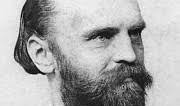 تونیس
از نظر تونیس، گمین شافت جهان بینی است که در ان رفتار متاثر از مجموعه ای از ارزش های اخلاقی درونی است حال ان که  در گزل شافت بیشتر از نوع جهان بینی تجمعی است که در آن رفتار منعکس کننده نوعی عقلانیت هدف جویانه است. تصور ما از خود و تصوری که از جامعه پیدا می کنیم (ادراک اجتماعی) نیز به همان سان  انگیزش های ما راشکل داده و تواما هویت اجتماعی ما را می سازند. گروه های متعددی که فرد بدان ها تعلق دارد در مجموع سلسله ای از عضویت های پیوسته یا هویت های اجتماعی به او می بخشند که به لحاظ اهمیت نسبی کلی یا اثری که در خودپنداری فرد می گذارند ، تغییر می کنند.
این هویت های اجتماعی، تصوری به رسمیت شناخته شده و وفاق آمیز از ان چه ما هستمی را به دست می دهند (هاگ، 1992، 90) اگر چه تعاریف مختلفی از شناخت وجود دارد، با این حال آگاهی و تشخیص و قضاوت های ذهنی دو جزء اصلی از تعاریف ارائه شده به شمار می روند. بعضی محققین همچنین اعتقاد  دارند که اطلاعات سازماندهی شده توسط کنشگر می بایست عواطف، انگیزش ها و احساسات را در نیز در بر گیرد (مونرو، 1996 886)
اطلاعات سازماندهی شده
مطالعه الینر ها در زمینه ناجیان یهودیان را احتمالا می بایست نخستین  بررسی تجربی دانست که از رهیافت شناختی در بررسی دیگر خواهی استفاده می کند. محققین در این بررسی علاوه بر دیگر عوامل روان شناختی مثل مدل های نقش و همدردی که قبلا از آن صحبت کردیم اساس تبیین خود را بر مفهوم  انبساط پذیری استوار کرده اند. 
انبساط پذیری از نظر انها الگوهای ارزش های اخلاقی، توجه  به دیگران و جامع نگری را در بر می گیرد. 
این الگوها آن چنان بر نحوه ارتباط افراد با دیگران و شکل گیری احساس تعهد آنها نفوذ می کنند که می توان گفت  به پیدایی یک شخصیت دیگر خواه کمک می کنند (مونرو، 1994)
از مطالعات اخیری که در ان رهیافت شناختی ادراکی به کار گرفته شده می بایست مطالعه مونرو اشاره کرد. مونرو در تحقیقی تلاش کرده به تبیین تفاوت بین کنشگران عقلایی و دیگر خواهان از طریق چارچوب شناختی بپردازد. در این مطالعه مونرو نتیجه  می گیرد که بسیاری از عوامل پیش بینی که تاکنون برای تبیین  دیگر خواهی مطرح شده اند، مثل عوامل سنتی اجتماعی – فرهنگی، تبیین های اقتصادی، روان شناسی رشد و همچنین تبیین های انسان شناختی مبتنی بر ویژگی های فرهنگی، هیچ یک قادر به توصیف رفتار دیگر خواهان نیستند
چارچوب شناختی
آن چه کنش های افراد غیر خودخواه را تبیین می کند، تصور معموای است که آنها از خود به عنوان افرادی دارند که با درک مفهوم انسانیت مشترک، قویا با دیگران پیوند دراند. از نظر مونرو چارچوب شناختی  دیگر خواهان از این لحاظ تفاوت بارزی با کنشگران عقلایی دارد(مونرو، 1991)
نگاهی کلی بر مطالعات انجام شده در طیف روان شناسی اجتماعی که به برخی از آنها به اختصار اشاره شد، نشان می دهد که غالبا آنها را می توان  به خوبی در دسته مطالعات روان شناسانه روان شناسی اجتماعی قرار دارد. نظریه های مورد استفاده در این مطالعات غالبا خرد یا نظریه های کوچک هستند و زمینه  مطالعه آنها غالبا  افراد یا گروه های کوچک افرد هستند. به نظر می رسد تاثیر فرهنگی  بر رفتارهای اجتماع خواهانه که بر عوامل تاثیر گذر فردی غلبه دارند، به میزان کافی مورد توجه روانشناسان اجتماعی قرار نگرفته اند
نظریه های مورد استفاده در این مطالعات غالبا خرد یا نظریه های کوچک هستند
با ملاحظه این حقیقت که انبوه  تحقیقات روان شناسی اجتماعی در زمینه دیگر خواهی بر سطح فرد یا رفتارهای فردی در گروه ها تاکید کرده اند و مترین توجه را به سطح گروه و رفتارهای نهادین به مثابه سطوح بالاتر تحلیل معطوف داشته اند، جامعه شناسان و محققان جامعه شناسی می بایست این ضعف را جبران کرده  و شکاف گسترده  موجود در این زمینه را پر نمایند.
تحقیقات جامعه شناسی دیگر خواهی
تحقیقات جامعه شناسی در مقایسه با تحقیقات روان شناسی اجتماعی کمتر بر فرد تاکید کرده  و بیشتر روابط ، تاثیرات ساخت ها و نهاد ها و فرایند های اجتماعی را مورد توجه قرار دهند. 
مطالعه جامعه شناسی دیگر خواهی را می توان در حوزه های فرعی چندی قرار داد که از میان آنها مطالعه اهدای خون و دیگر ارگان ها، کمک های نوع دوستانه مشارکتی، جامعه شناسی فاجعه، جامعه شناسی جنگ، و بعضی مطالعات انسان شناختی اشاره کرد که در بده بستان هدایا تاکید دارند. دامنه این مطالعات اگر چه از وسعت موضوعی برخودارند با این حال به صورت متناسبی توزیع نشده اند و بعضی مسائل مبتلا به تحقیقات روان شناسی اجتماعی کما بیش در مطالعات جامعه شناسی دیگر خواهی نیز به چشم می خورند. در این مطالعات بیشتر به تجربه  کمک دهنده ه عنوان یک فرد توجه شده است و به بررسی  یک رابطه متقابل نمی پردازند این مسئله بیش از همه  در مطالعات بسیار انجام شده بر روی اهدای خون به چشم می خورند.
نظریات مورد استفاده در تبیین رفتارهای دیگرخواهانه غالبا از روان شناسی ریشه گرفته و مهم تر این که در انها کمتر به تاثیرات هنجارها و نیروهای اجتمای فعلل در جامعه- که به رفتار نوع دوستانه کمک می کنند- پرداخته شده است.
اتزیونی در کتاب خود با عنوان بعد اخلاقی تاکید دارد که انسان ها موجوداتی هنجاری عاطفی هستند و در تصمیمات و انتخاب وسایل نیل به آنها از هنجارها و فشارها برای متابعت از آنها تاثیر می پذیرند و نه از تحلیل های سنتی بر هزینه- فایده (اتزیونی، 1988) اتزیونی معتقد است افراد در جست و جوی نوعی توازن بین نفع شخصی و انجام کارهای درست هستد. ان چه از یان تاکید بر هنجارهای اجتماعی استنباط می شود این است که علاوه بر مکانیسم های روان شناختی همدلی و هم ردیف مکانیسم های جامعه شناسی  نیز در کارند که بر هنجارها و ارزش های اجتماعی تاکید می کنند. متاسفانه تعداد مطالعات جامعه شناسی که رهیافتی هنجارهای را به کار می بندند و نیروهای اجتماعی تاثیرپذار بر گروه ها را در تحلل خود وارد می سازند بسیار محدود  بوده و شکاف گسترده ای از این حیث وجود دارد.
اثر ریچارد نیت ماس (1973) در زمینه اهدای خون و رابطه ان با سیاست اجتماعی را می توان نمونه کلاسیکی از مطالعه در زمینه چنین رفتار مهمی محسوب کرد. 
نیت ماس در تحقیق خود که مبتنی بر مطالعه ای تطبیقی از سازمان های اهدای خون در چندین کشور غربی و تاثیر سیاست های انها بر انگیزش اهدا کنندگان است، به این نتیجه  می رسد که در کشورهایی که اهدای خون به هدیه ای مجانی به شمار می آید و پولی به اهدا کننده پرداخت نمی شود همچون سرویس بهداشتی ملی (N.H.S) در انگلیس، مردم تمایل بیشتری به اهدای خون داشته اند و فراورده های خونی هم کمیت بیشتری دارند و هم مطمئن ترند، در حالی که اگر در قبال اهدای خون پولی پرداخت شود- همچون امریکا که اهدای خون با محدودیت هایی روبه رو است- دیگر کسی انگیزش درونی برای اعمال خود ندارد.
نیت ماس بر اساس نتایج مطالعه پیمایشی که انجام می دهد اشاره می کند که بیش از دوپنجم پاسخ های اهدا کنندگان {انگیزه آنها از اهدای خون} (در انگلستان) در مقوله دیگر خواهی، بده بستان، گذاشتن خود به جای دیگری و وظیفه قرار گرفت. 
موضوع دیگر خواهی در درون، گروه ما، نیز موضوع مورد علاقه جامعه شناسانی است که از نظریه تعامل نمادی استفاده می کنند. در این مطالعات به این سوال پرداخته شده که «آیا دیگران مهم « یا دیگران تعمیم یافته» در رفتارهای نوع خواهانه هیچ گونه نقشی ایفا می کنند؟
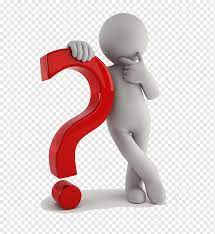 در این مطالعات نیز رهیافت نظری برای پاسخ گویی به این سوال غالبا از زیست شناسی اجتماعی و روان شناسی اجتماعی الهام گرفته است. در میان جامعه شناسان، اتزیونی از دیگرخواهی و همکاری در چارچوب «گروه ما» سخن می راند. بلا و همکارانش (1985) معتقدند که امریکاییان  گروه خودی شان را گسترده تر تعریف می کنند و به نحوی خود را با دنیا بزرگتر پیوند می دهند که بتوان منابع را به دیگر افراد نیازمند در هر مکان اهدا کرد (بلا، 1985)
تفاوت ها در دیگرخواهی بین اجتماعات کوچک تر و اجتماعات بزرگتر مورد بررسی منظم جامعه شناسان قرار نگرفته است. پیش فرضی که در چنین مقایسه ای وجود دارد این است که اجتماعات کوچکتر «گروه ما» نافذ تری دارند و متقابلا روابط در اجتماعات  بزرگتر غیر فردی ترند. برخی تبیین های روان شناختی بر ان اشاره دارند که چنین تفاوت هایی ممکن است تا اندازه ای نتیجه هویت پذیری گروهی باشد که زندگی  در شهرهی کوچک امکان پذیر می سازد و زندگی در شهرهای بزرگ مانع آن می گردد (َشوارتز 1993) بدین ترتیب ضرورتا اعمال دیگر خواهانه ای که بر اساس هویت پذیری های گروهی قرار دارند، ممکن  است دیگر خوهانه نباشندف بلکه منعکس کننده منافعی باشند که اعضاء گروهی در بلند مدت دنبال می کنند.
سرانجام یکی از مطالعات اخیر جامعه شناسی که به مطالعه دیگر خواهی پرداختهف رفتارهای وصیتی افراد را موضوع مطالعه خود قرار داده است(شوارتز 1993) شوارتز با انتخاب و مطالعه319 وصیت که در دیوان های ثبت وصیت نامه تکیمل شده بودندو تحلیل محتوای آنها نشان می دهد که حدود 10 درصد از موصی ها برای نشان دادن  فردیت خود از مطالب وصیت نامه، محرومیت  از ارث یا دیگر خواهی استفاده کرده اند و اشاره می کند که د راین وصیت نامه ها موضع گیری های فرد گرایانه بیش از موضع گیری های خانواهد- اجتماع گرایانه، دنبال شده است
مروری بر تحقیقات محدود و پراکنده در مزینه دیگرخواهی، نشان می دهد علی رغم تلاش های صورت گرفته اخیر برای احیای این مفهوم با این حال به نظر می رسد  در خصوص خود مفهوم دیگر خواهی و تصمیم گیری بر سر این که ان را نوعی رفتار، گرایش با حاصل یادگیری اجتماعی بادی داسنت یا نه، ابهام و اختلاف نظر وجود داشته باشد. البته چنین مجادلاتی به خودی خود نوید بخش بوده و تلویحا بیانگر ضرورت دیگرخواهی برای یک زندگی اجتماعی وفاق آمیز، حتی در قلمروهایی از زندگی اجتماعی به شمار می ایند که در انها فرد گرایی و دیگر ارزش های فردی غلبه بسیار زیادی دارند.
یک زندگی اجتماعی وفاق آمیز
جمع بندی از ادبیات تحقیقی دیگر خواهی
همان طور که اشاره شد دیگر خواهی به عنوان یک مفهوم تجربی مورد توجه محققان بسیاری از شاخه های مختلف علوم اجتماعی بوده است و شاید بتوان آن را یکی از مهم ترین مفاهیم جامعه شناسی دانست که شایسته به کاربردن رهیافتی ین رشته ای برای نمایان ساختن ابعاد نظری از هستی شناختی پیچیده ان است. 
در مجموع و بر اساس نتایج به دست امده از مباحث فوق منابع دیگر خواهی را می توان در سه گروه (دسته) قرار دارد. 
منبع نخست همدلی است که آشکارا در قلمرو مطالعات روان شناختی قرار می گیرد. هویت پذیری با دیگران و درک نیاز آنها می تواند همدلی را برانگیزد و به رفتارهای اجتماع خواهانه منجر می شود.
اخلاق و رشد اخلاقی نیز به عنوان زمینه ای برای دیگر خواهی مدت ها موضوع بحث فلاسفه، روانشناسان و به اندازه کمتری جامعه شناسان بوده است. در این دسته مطالعات فرض بر این است که  دیگر خواهی به عنوان فضیلتی اخلاقی، هنگامی جلوه می کند که فرد ایده آل های اخلاقی بیرونی را جذب و بخشی از پندار خود از خویشتن سازد. بر خصوص منبع زایش این ایده ال های فرهنگی دیدگاه های متفاوتی وجود دارد. برخی روان شناسان مانند مازلو معتقدند  یدگر خواهی نتیجه  ارضای قبلی نیازهای مرتبه پایین تر است. برخی نیز معتقدند این ایده آل های اخلاقی منبعث از فرهنگ جمعی یک گروه بزرگ تر است (جنکز، 1990، 54)
منبع زایش این ایده ال های فرهنگی
و بالاخره آخرین منبع دیگر خواهی که کمترنی توجه عالمان اجتماعی را به خود معطوف داشته، چیزی است که نگارنده ان را دیگر خواهی اجتماع خواهانه می خواند. بر خلاف همدلی که در بردارنده هویت پذیری با افراد واحد است، دیگر خواهی اجتماع مدارانه، در بردارنده هویت پذیری با گروه بزرگتر و یک تعریف وسیع تر از «گروه ما»ست. هنگامی که نفع شخصی را بسط داده به نحوی که گروه وسیع تری را تحت پوشش قرار دهد، ان گاه منافع فردی ما اساسا منافع کل گروه خواهد بود.
جامعه می تواند د ربرخی موارد مشوق افراد برای نادیده گرفتن نفع شخصی به نفع اجتماع بزرگتر باشد و یا ان که بالعکس انها را در مسیری هدایت کند که نفع شخصی را به عنوان تنها مبنای تشخیص خود در نظر گیرند. 
به اعتقاد ما وظیفه جامعه شناسان تمایز هنجارهای اجتماعی  و ساخت های حاضر در هر جامعه است که زمینه ساز دیگر خواهی هستند. همچنین از نظر ما دیگر خواهی را ضرورتا نباید نمونه از کنش هایی دانست که واجد عنصری از ایثار فردی هستند بلکه از نظر ما دیگر خواهی شیوه ای از اندیشه است. مردم ارزش های اخلاقی لازم برای زندگی اجتماعی را می امزند و ان را متجلی می سازند.
تمایز هنجارهای اجتماعی  و ساخت های حاضر
این ضرورت – توجه نشان دادن به نیازهای دیگران- ضرورتی عام به شمار می رود و به درجه ی زیادی متاثر از مکانیسم های روان شناختی همدلی و همدردی است که تفاوت های فردی را ایجاد می کنند. دنیای اجتماعی بلافصلی که افراد در آن زندگی می کنند نوع ارزش ها و روابط غالب در آن و تاثیرات فرهنگی بر رفتارهای اجتماع خواهانه می توانند احتمال ارتکاب کنش های حقیقی دیگرخواهانه را بیشتر یا کمتر سازند.
دنیای اجتماعی بلافصل